Origami et la Paix
Par Mlle Sinthia Cousineau
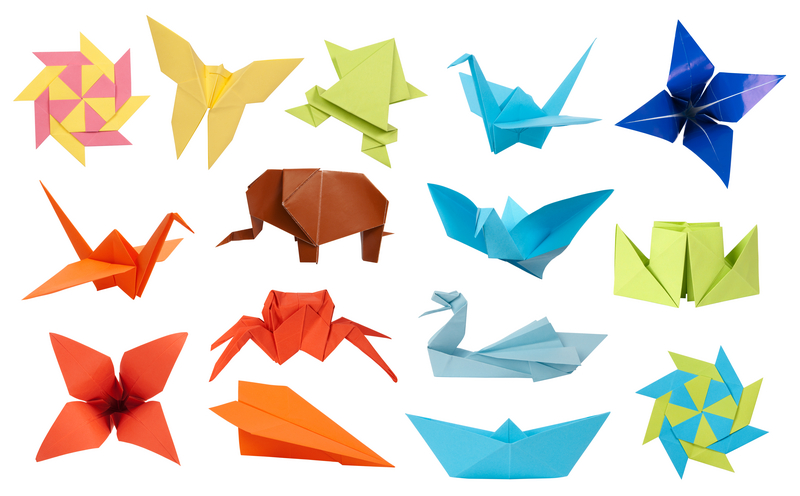 C’est Quoi?
L’Histoire de L’Origami
Kunihiko Kasahara
Exemples D’artistes Contemporain
Hiroshima
Sadako Sasaki est aussi célèbre au Japon qu’Anne Frank en Europe. 
Elle represente une symbole de Paix
À douze ans, le « mal de la bombe atomique » la tue.
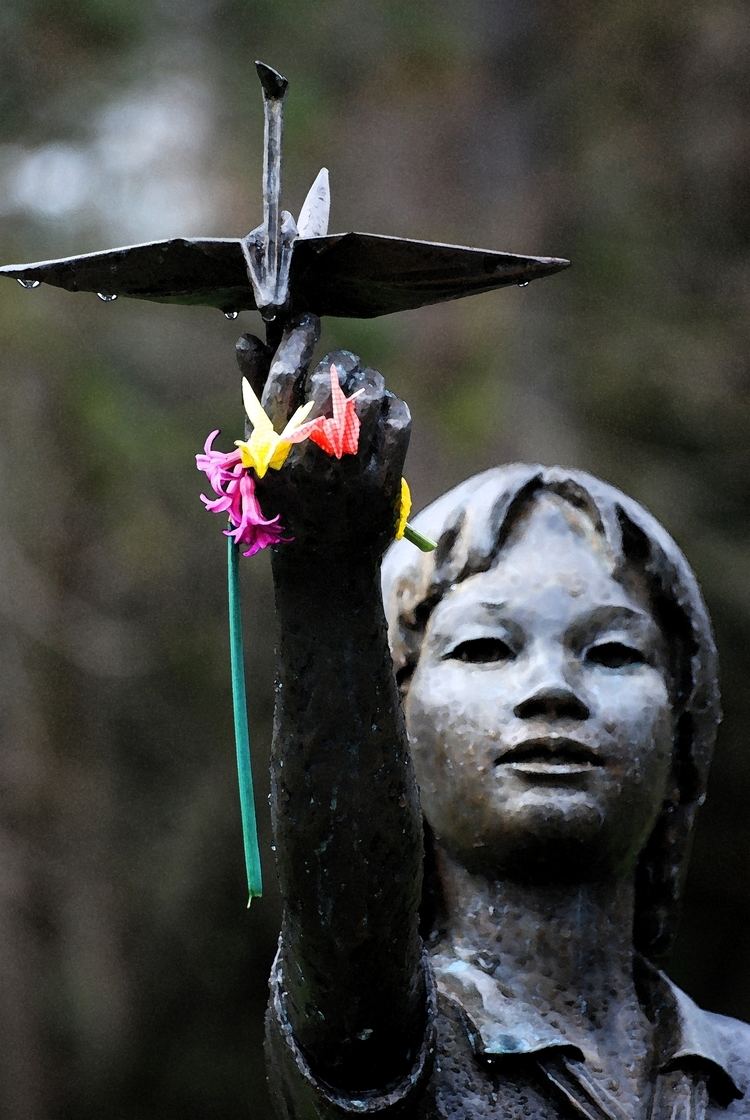 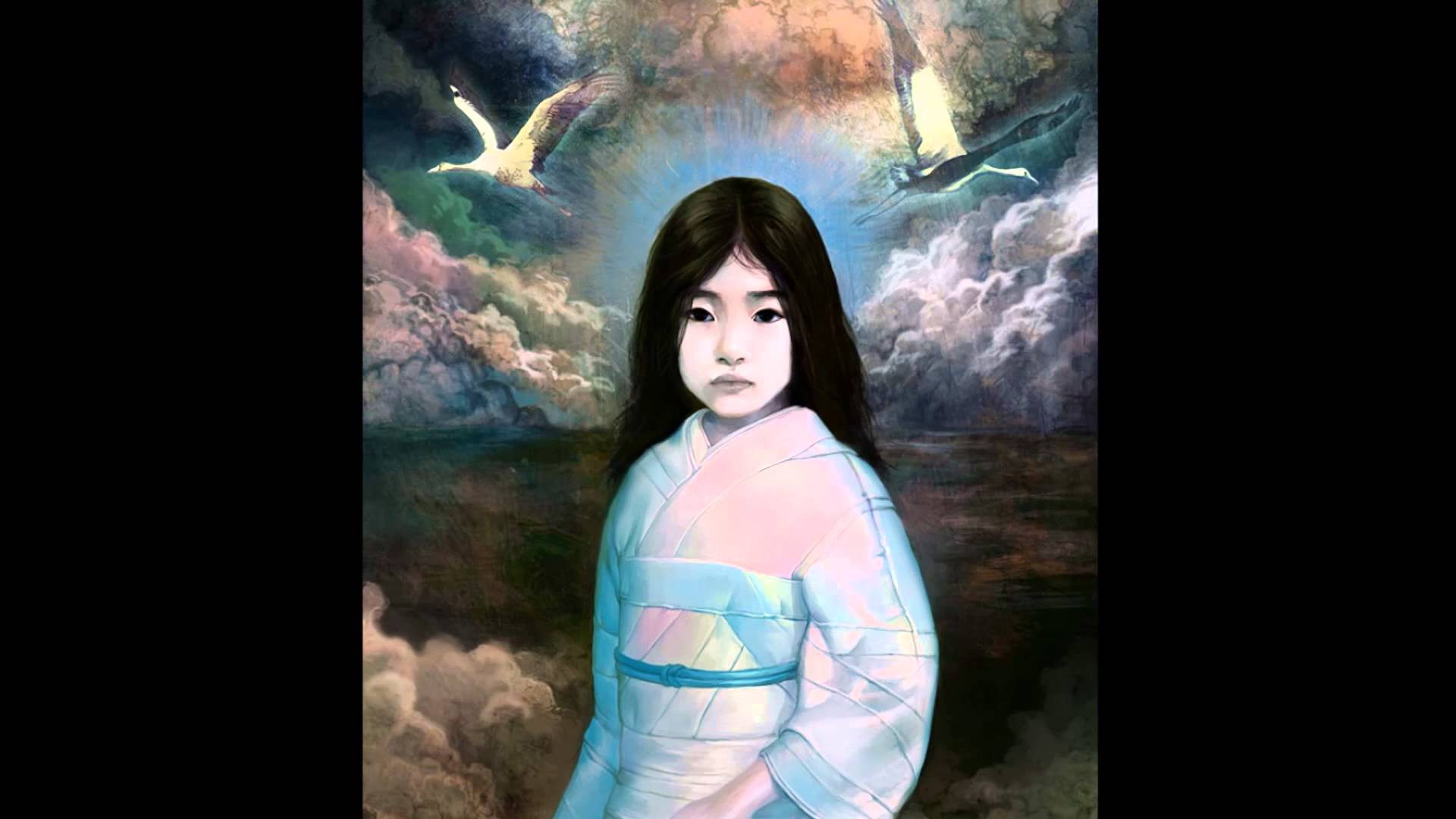 Sadako Sasaki
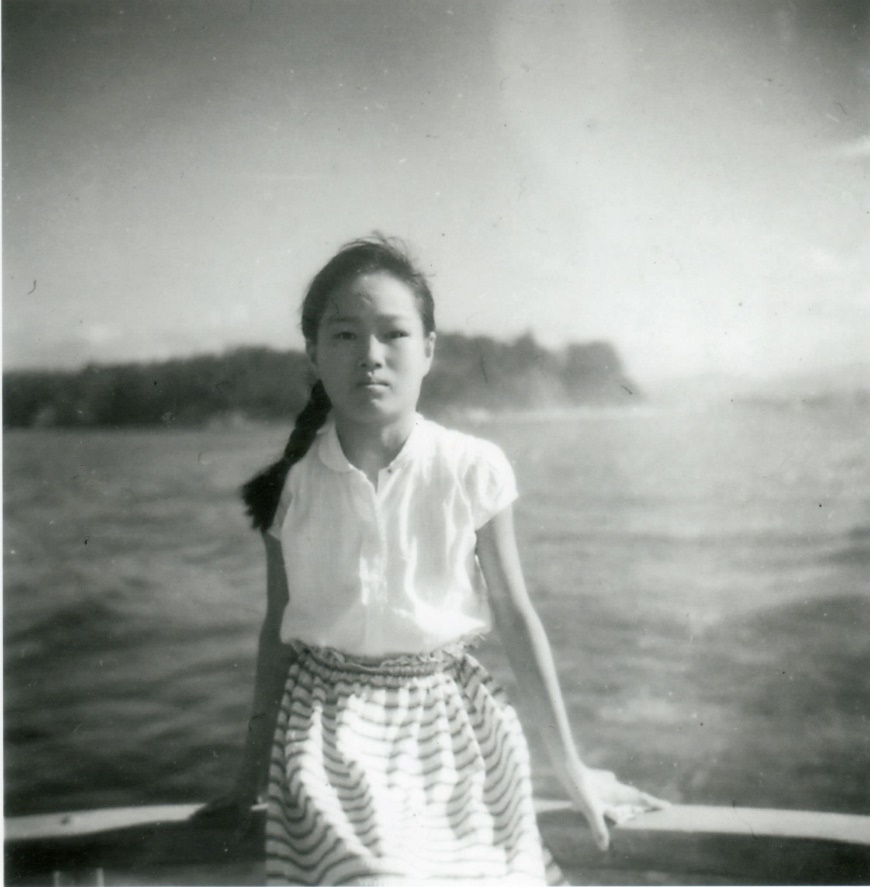 Elle naît à Hiroshima, pendant la Seconde Guerre mondiale. 
Elle a deux ans quand Little Boy, la bombe nucléaire, détruit Hiroshima, sa ville.
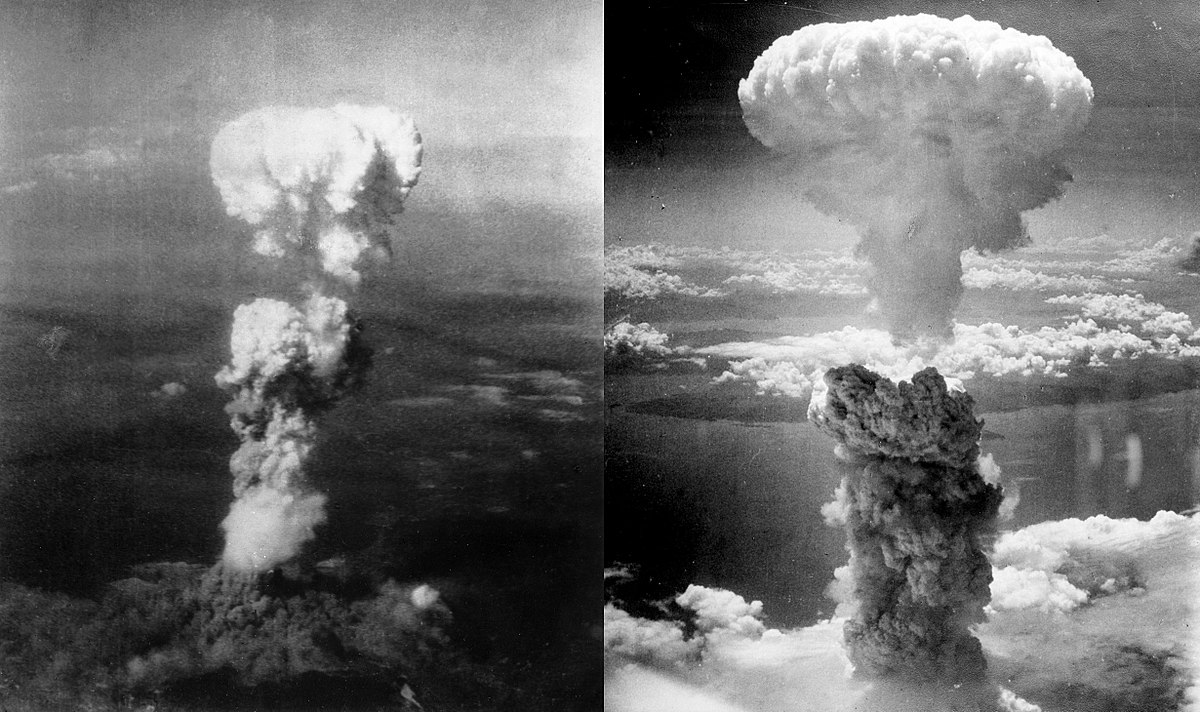 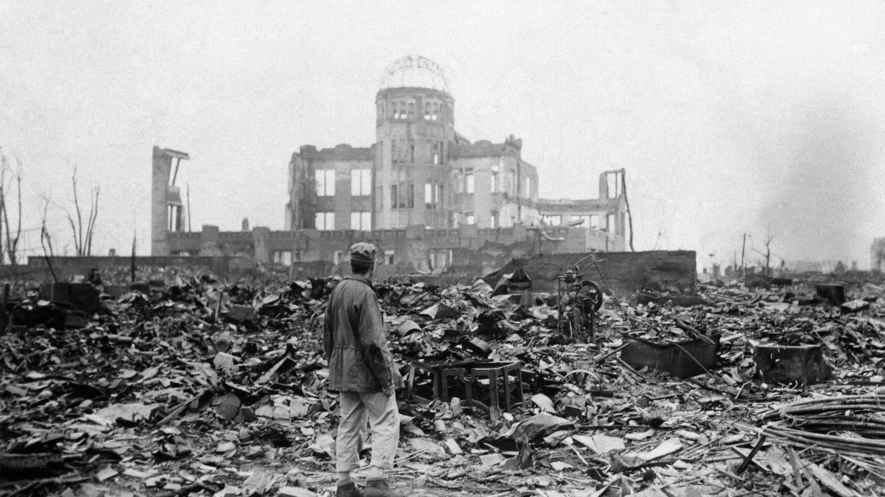 Par chance, elle survit… 
Mais après 10ans elle tombe malade. Elle attrape le cancer du sans, Laluciemi 
Alors, elle fait un vœu, plie des centaines d’oiseaux en papier, des grues symboles de longue vie. Elle guérira si elle en fabrique mille
Une histoire vraie, celle de Sadako, la petite Japonaise qui court plus vite que le vent. Elle naît à Hiroshima, pendant la Seconde Guerre mondiale. Elle a deux ans quand Little Boy, la bombe nucléaire, détruit Hiroshima, sa ville. Par chance, elle survit… Et puis, elle tombe malade. Alors, elle fait un vœu, plie des centaines d’oiseaux en papier, des grues symboles de longue vie. Elle guérira si elle en fabrique mille… À partir de neuf ans.
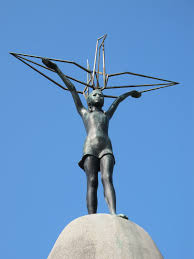 La Grue
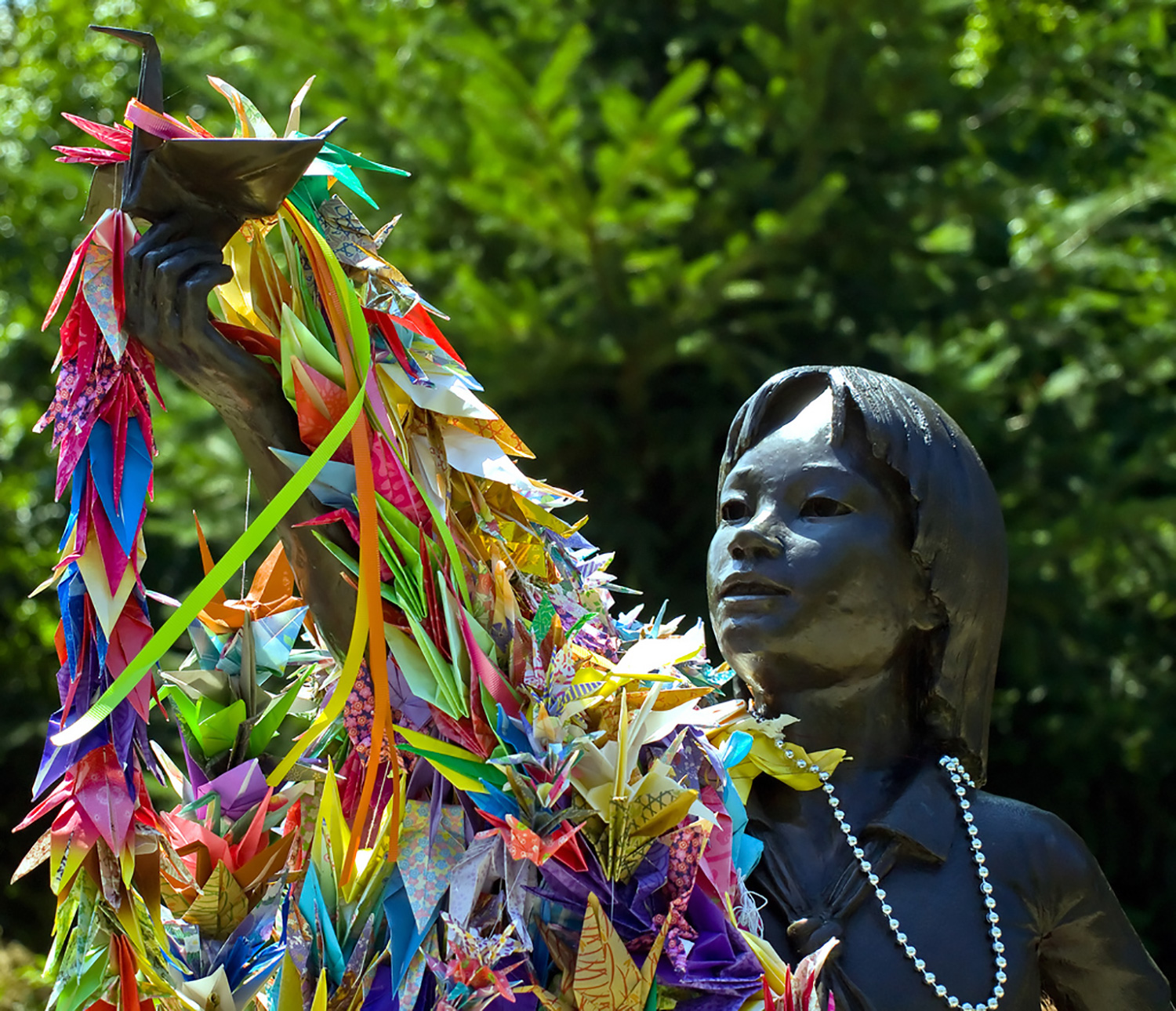 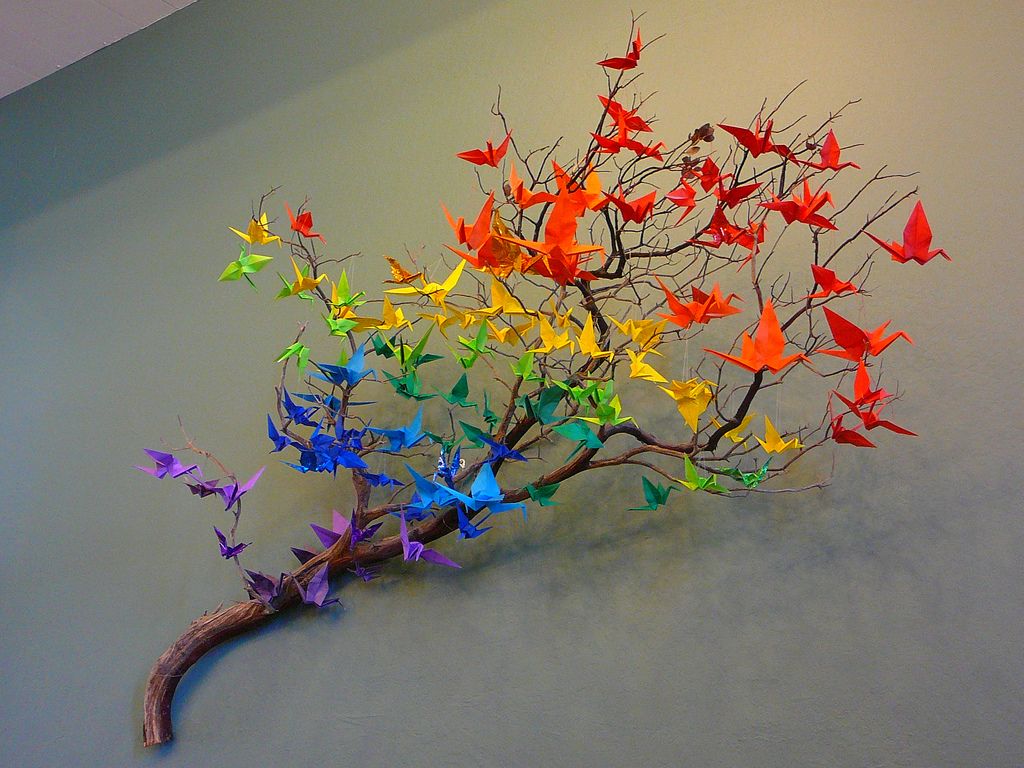 Objectif: 
De créer un oiseaux avec la technique de l’Origami
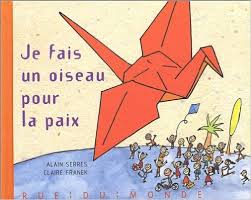 LessonArbre de Oiseaux de Paix
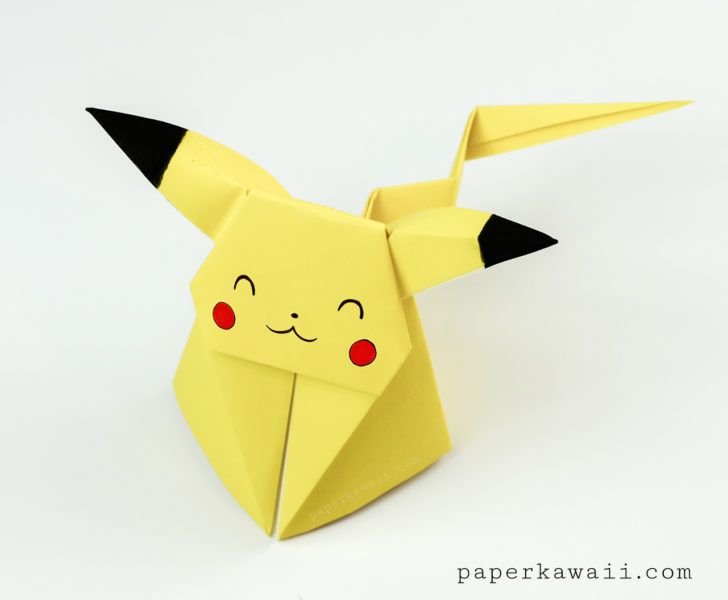 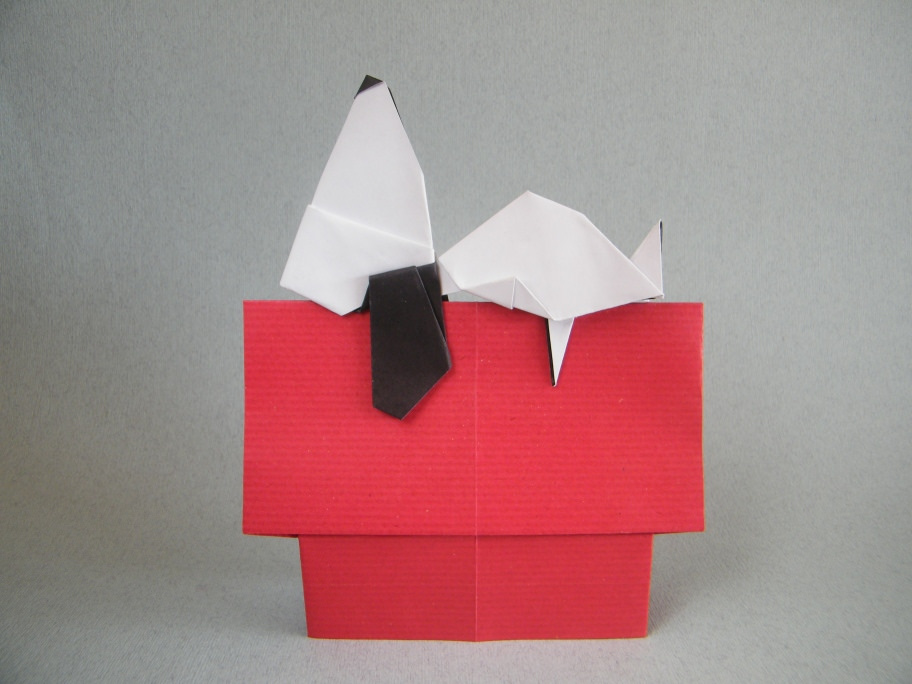 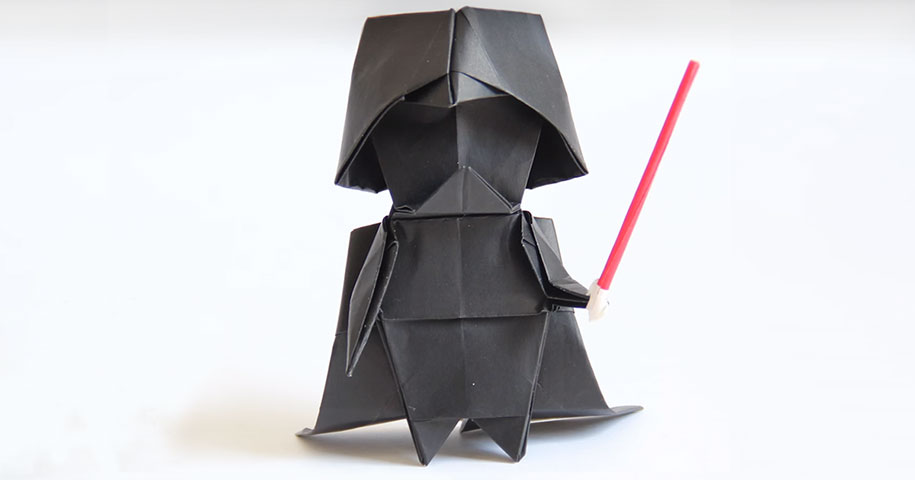 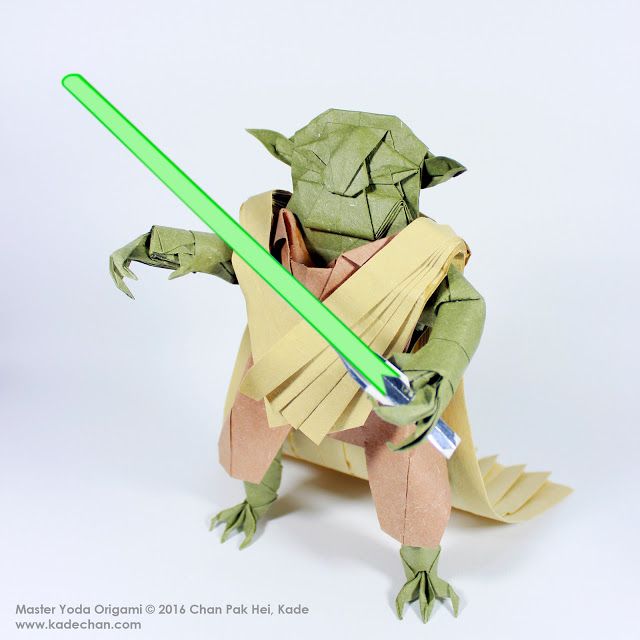 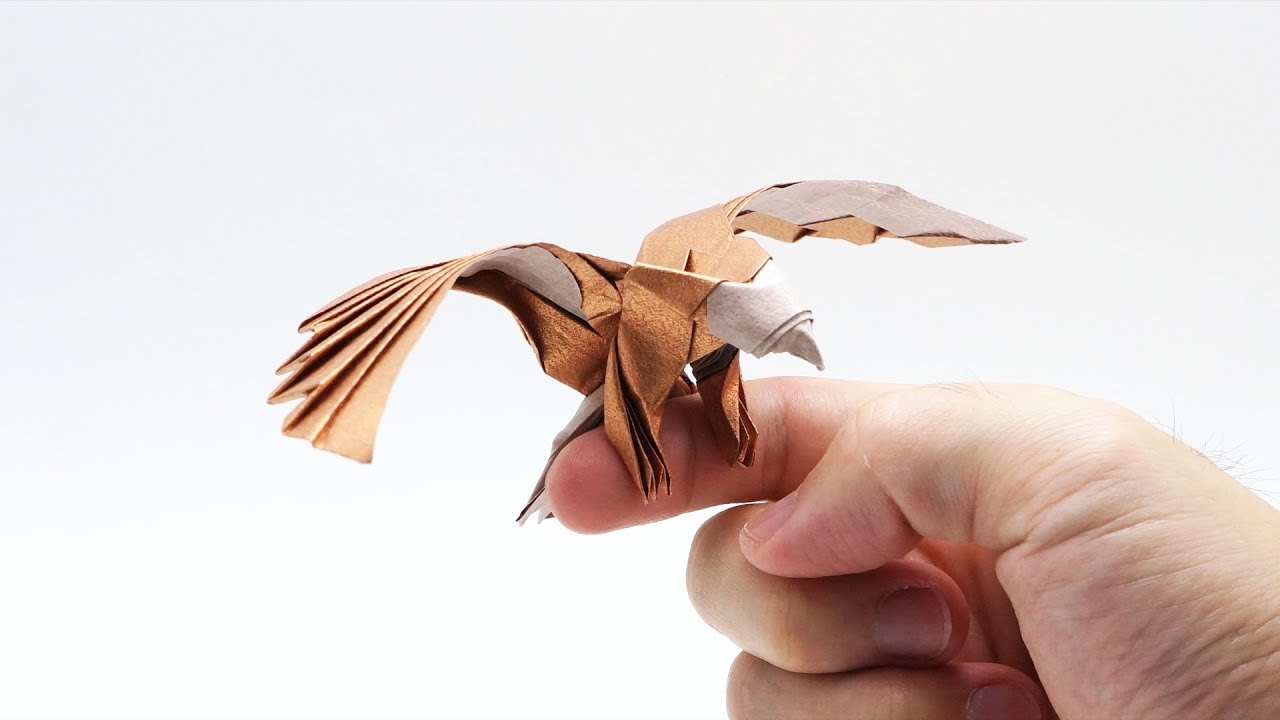 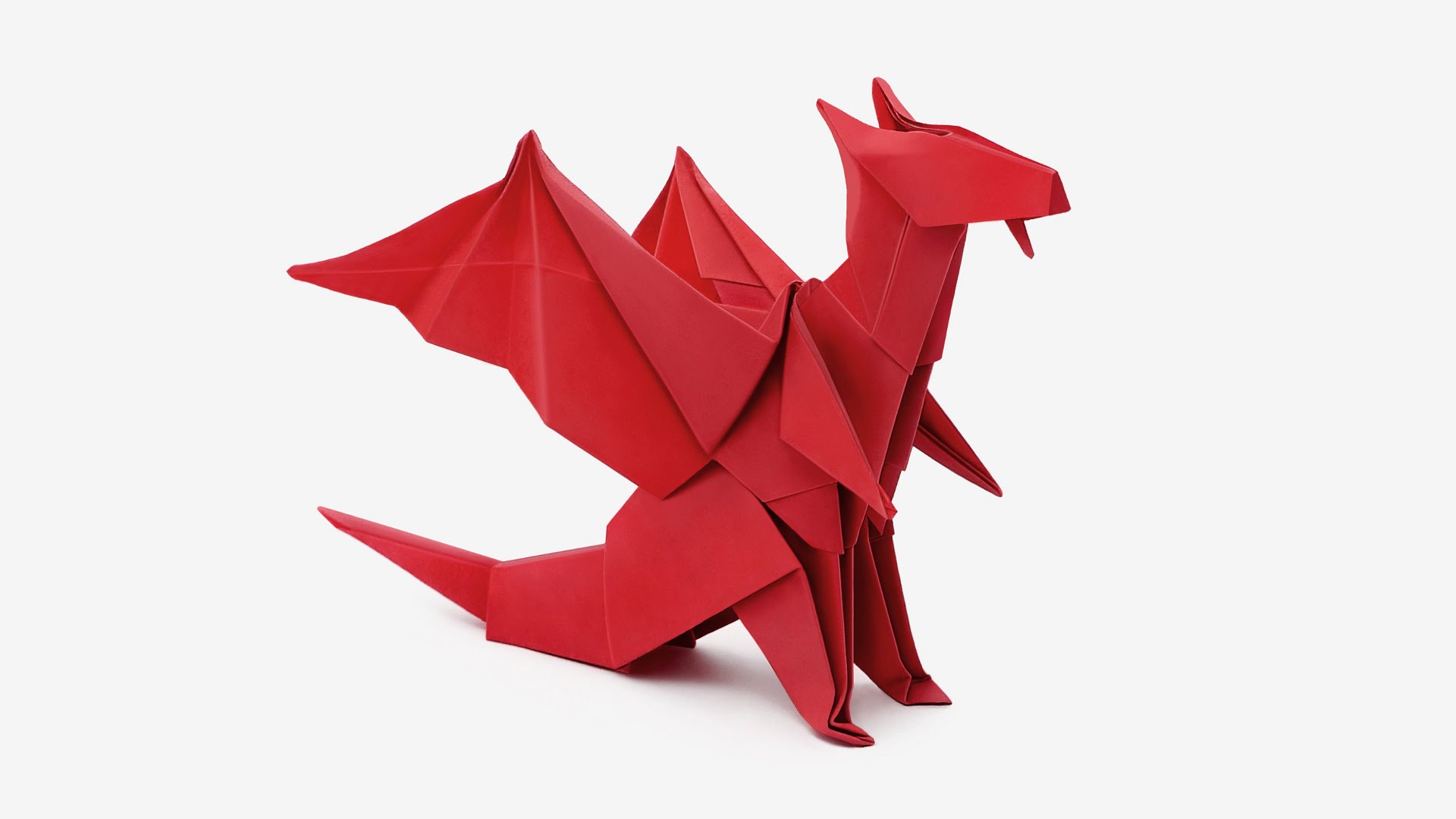 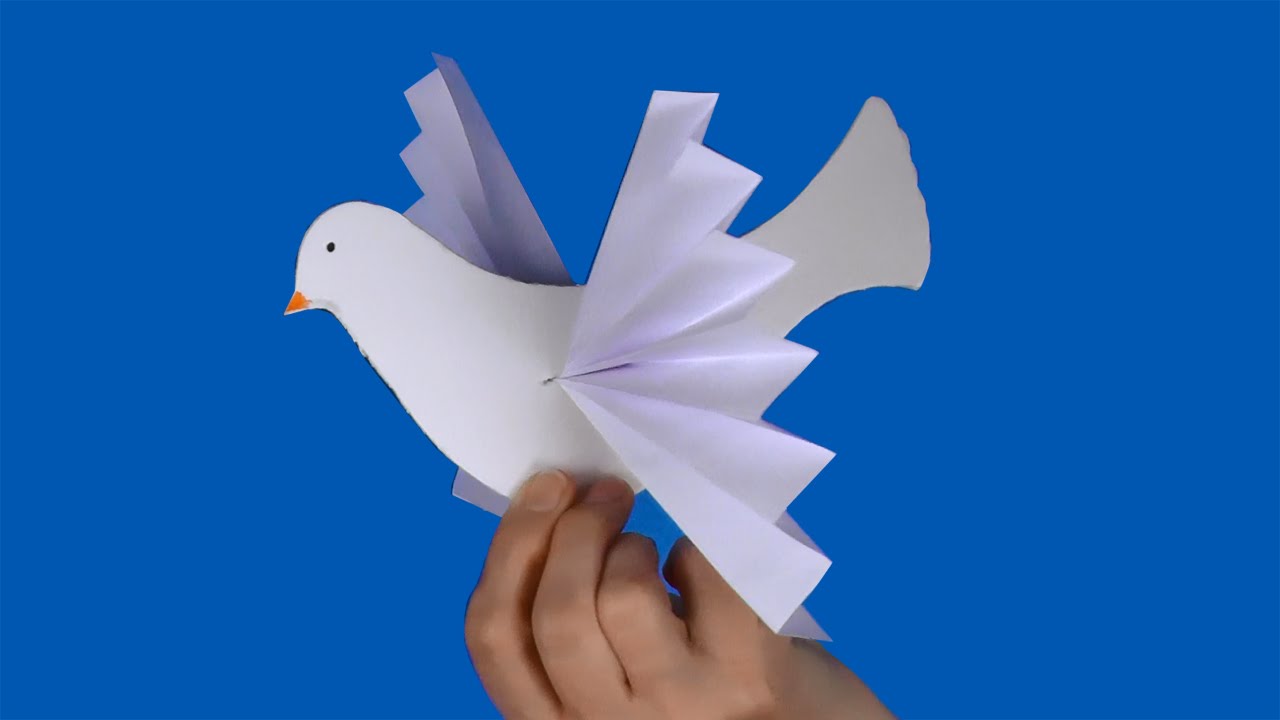 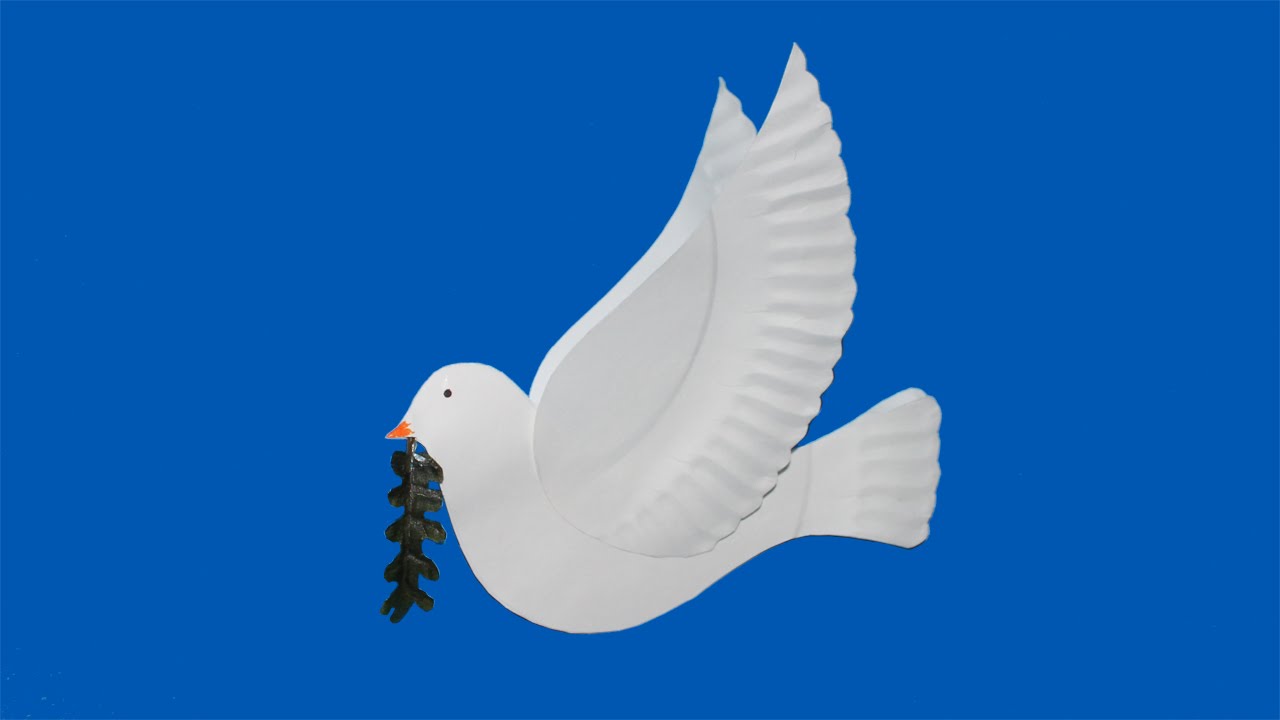 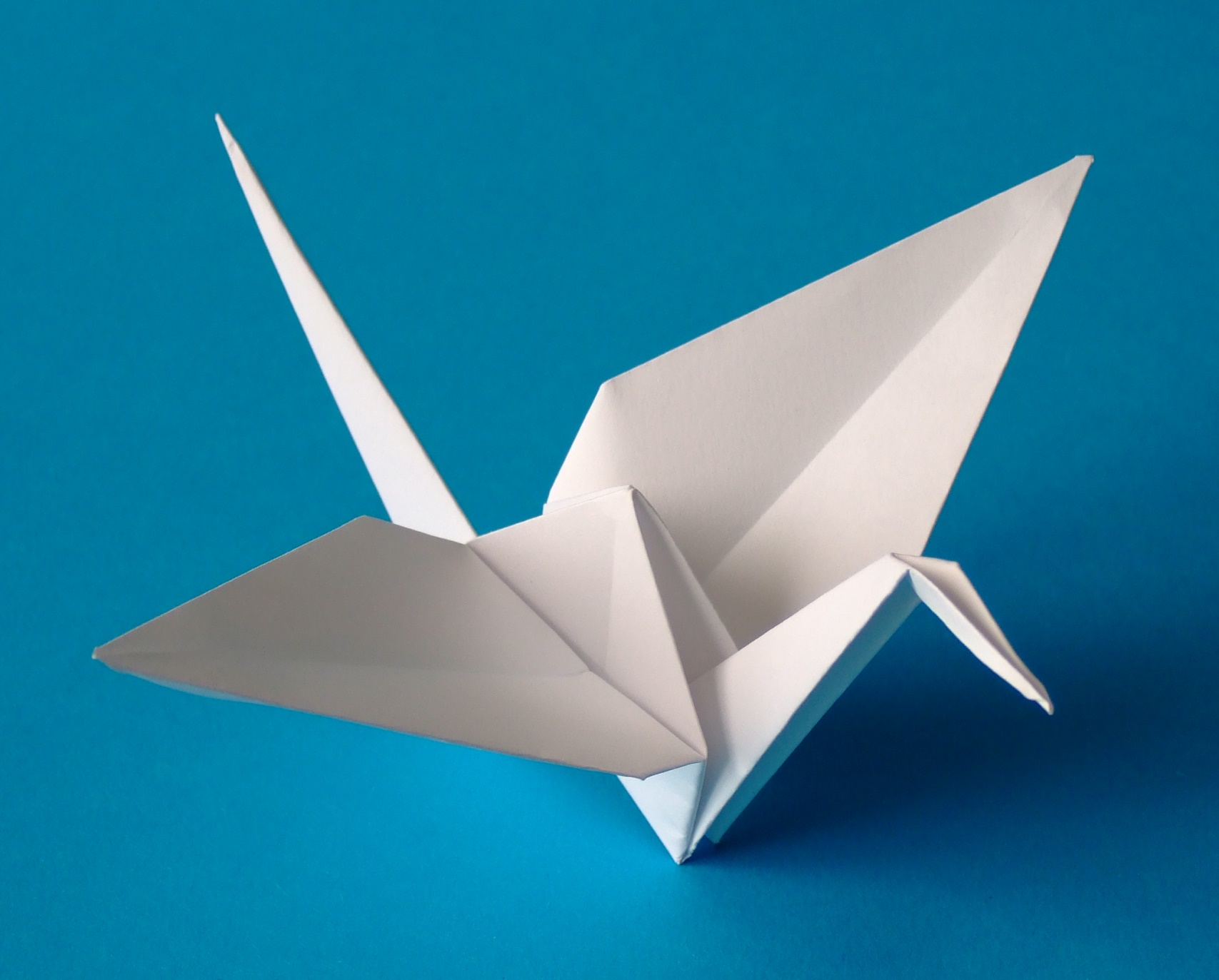 https://www.youtube.com/watch?v=M_WmtjGkEHc
Video:
 How to make an Origami Crane:https://www.youtube.com/watch?v=MfhREqvgmcc
Intro to Sadako: https://www.youtube.com/watch?v=Cv6L1cvoL7o 
Sadako Sasaki: https://www.youtube.com/watch?v=tcsKcgEtlNc
Chanson sur Sadako: https://www.youtube.com/watch?v=sccL8tMcZe8
https://www.youtube.com/watch?v=WmzPaezUte8
Origami cranes to make a difference:
https://www.youtube.com/watch?v=VgD22_rLw7E
https://www.youtube.com/watch?v=eJcNsRQQZzU
Hiroshima Bomb: https://www.youtube.com/watch?v=3wxWNAM8Cso
Music de Paixhttps://www.youtube.com/watch?v=xrqwDusJS00